6. ročník
Výpočet hmotnosti těles pomocí hustoty
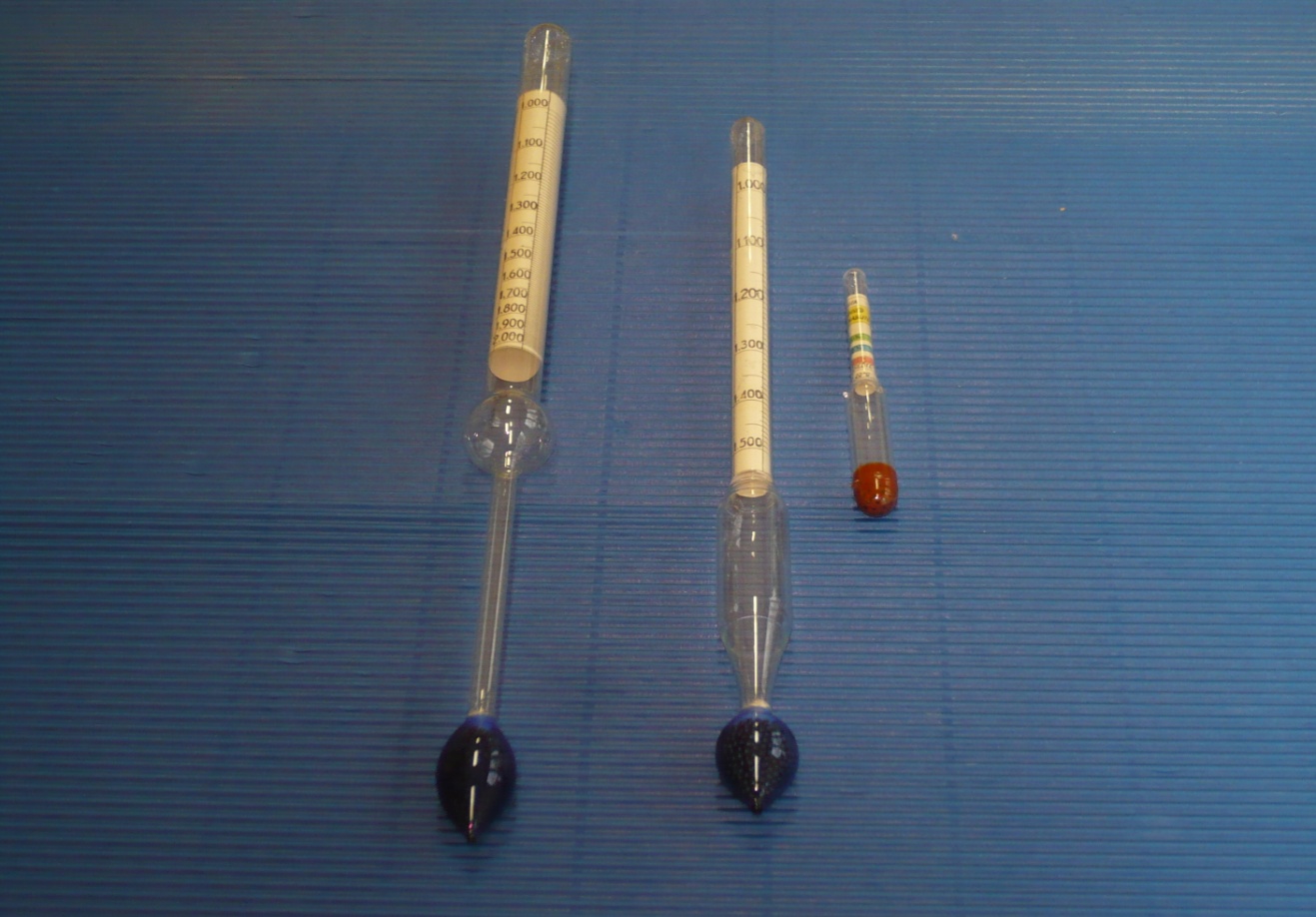 OPAKOVÁNÍ
Hustota je fyzikální veličina.

Značíme ji písmenem ρ.

Její jednotkou je g/cm3 nebo kg/m3.

Hustota se vypočítá: ρ = m:V .
výpočet hmotnosti
Když známe hustotu látky a její objem, dokážeme vypočítat její hmotnost.
(zapiš do sešitu)
Hmotnost tělesa určíme tak, že násobíme hustotu látky , ze které je těleso vyrobeno, objemem tohoto tělesa:


m = ρ . V
POZOR NA JEDNOTKY
Při výpočtech musíme dosazovat pouze ty jednotky, které mohou být pohromadě.

K výpočtům můžeme opět používat pomocnou tabulku – pomůcku.
Neznámou bude hmotnost!
Dohromady mohou být jen jednotky v řádku!
(zapiš do sešitu)            PŘÍKLAD
Betonový panel má objem 1,6 m3 , jeho hustota je 2 100 kg/m3. Jaká je jeho hmotnost?

Zápis: V = 1,6 m3	Výpočet: m = ρ . V
		  ρ = 2100 kg/m3	       m = 2100.1,6
		  m = ? kg			       m = 3360 kg


Odpověď: Hmotnost panelu je 3360 kg.
Př.1) Žulový kvádr má objem 2 m3. Urči hmotnost tohoto kvádru (hustotu žuly najdeš v tabulce v učebnici na zadní obálce).
Př.2) Dědeček koupil 8 m3 uhlí. Vejde se do sklepa, kam je možné složit 14 t uhlí? (ρ = 1500 kg/m3)
praktický úkol
Podívejte se do učebnice str. 112-113.
Během jednoho dne měřte teplotu vzduchu venku. Začněte brzy ráno v 7 nebo v 8 hodin, teplotu sledujte a zapisujte každou hodinu do doby než půjdete spát (max 22 h).
Po celou dobu měření používejte stejný teploměr.
Teplotu měřte ve stínu.
Sestavte tabulku a na čtverečkovaný papír sestrojte graf.
Graf vyfoťte nebo naskenujte a pošlete mi do pátku 5. června. Je to poslední úkol.
Zdroje:
Fyzika pro 6. ročník základní školy, Macháček M., Prometheus Praha, 1995
kliparty Microsoft Power Point
fotografie vlastní